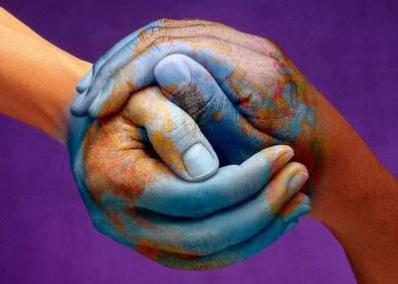 Communicação numa Comunidade com um Futuro Compartilhado
Fernanda Dreux M Fernandes, PhD
Nossa individualidade deveria ser o que nos aproxima
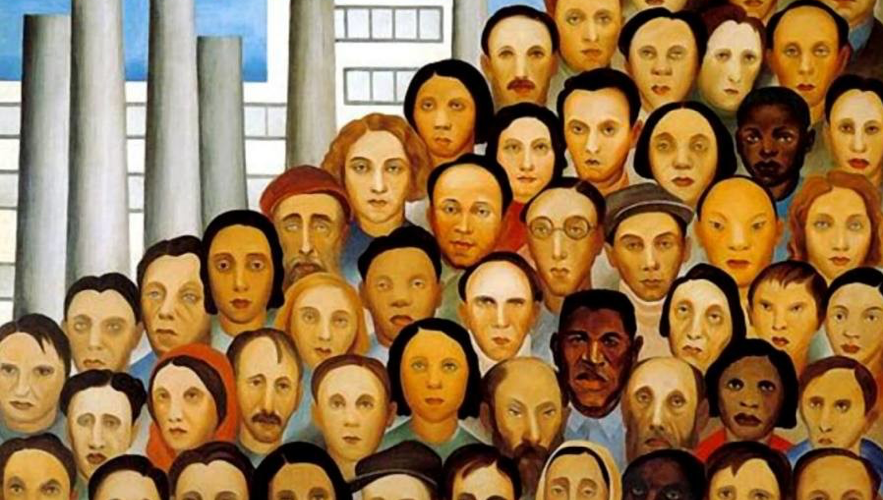 Tarsila do Amaral
Profissionais da Comunicação Humanadesafiosdiferenças são o que temos em comum
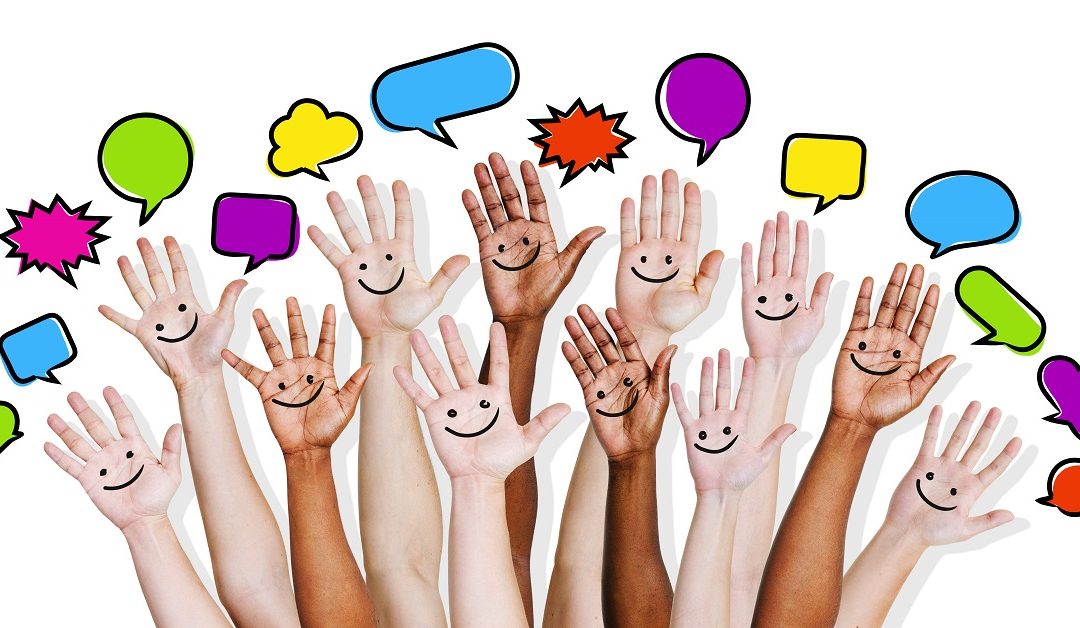 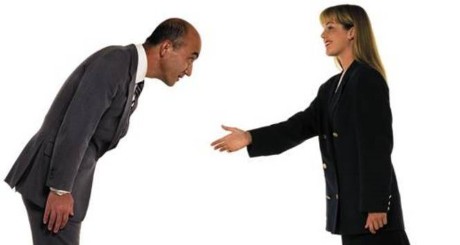 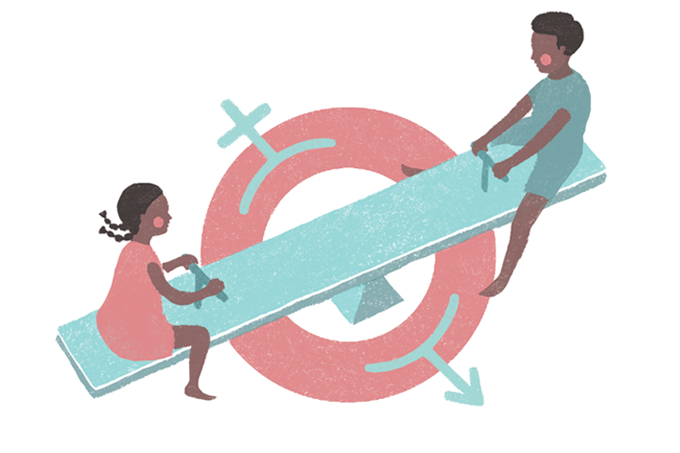 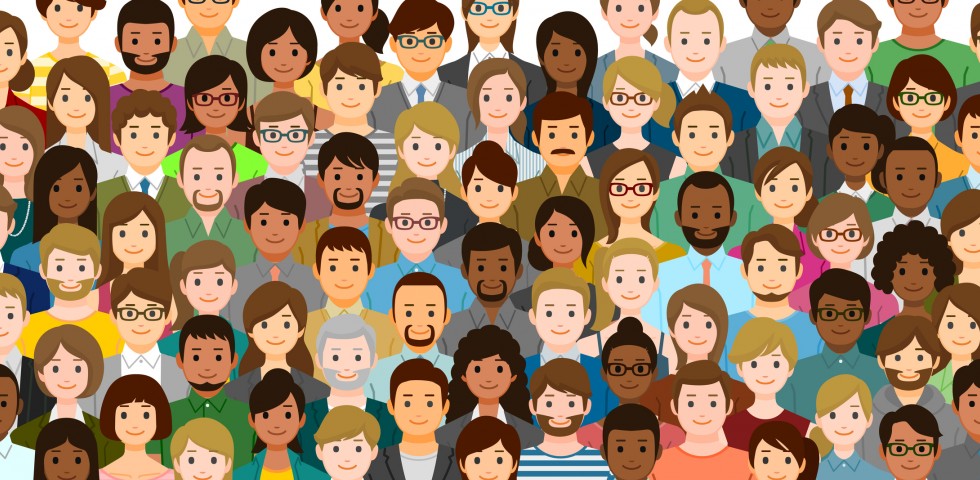 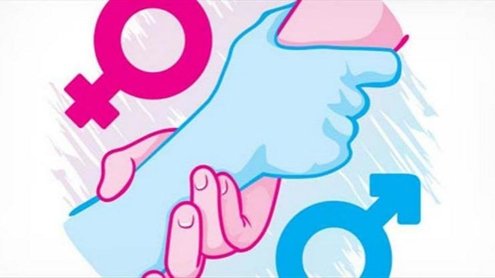 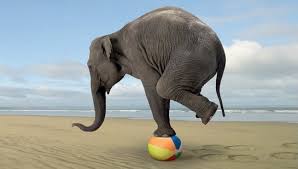 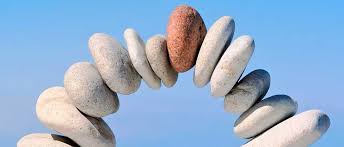 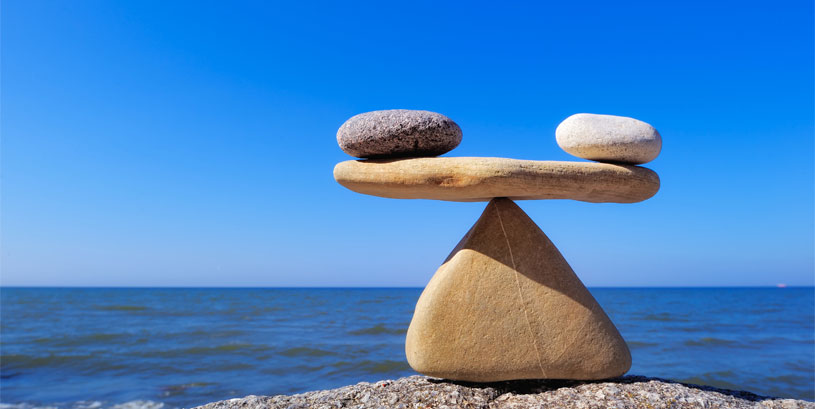 Fácil de reconhecer:
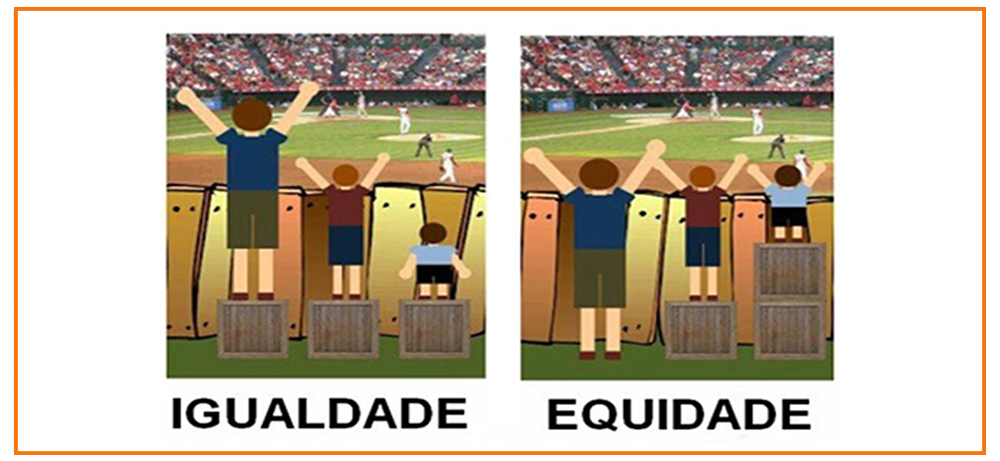 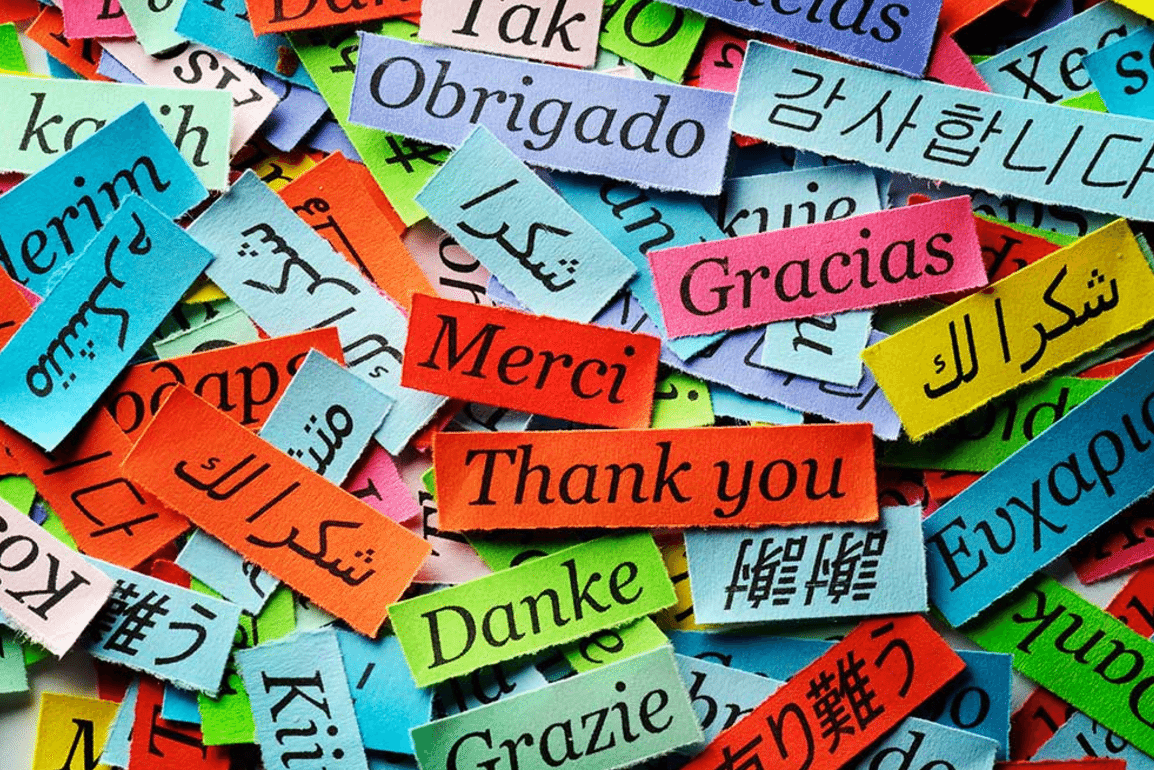 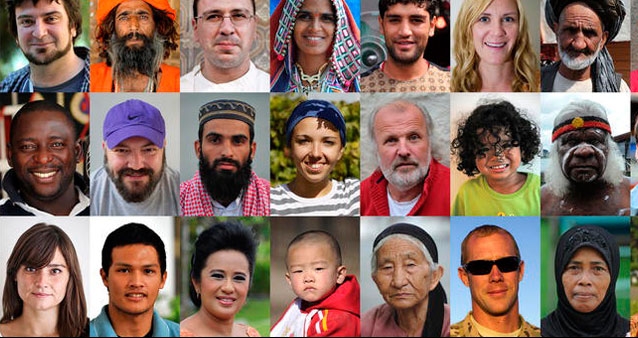 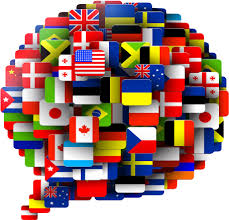 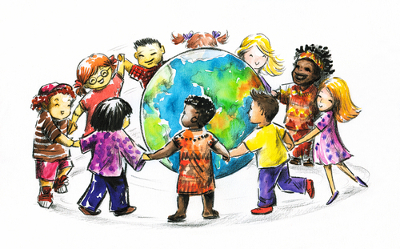 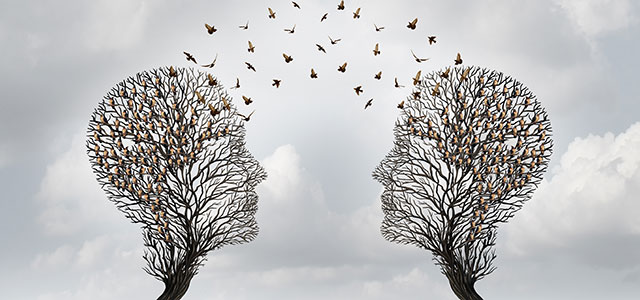 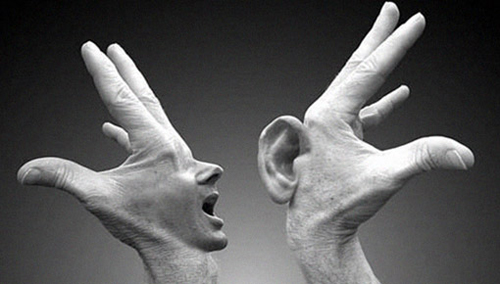 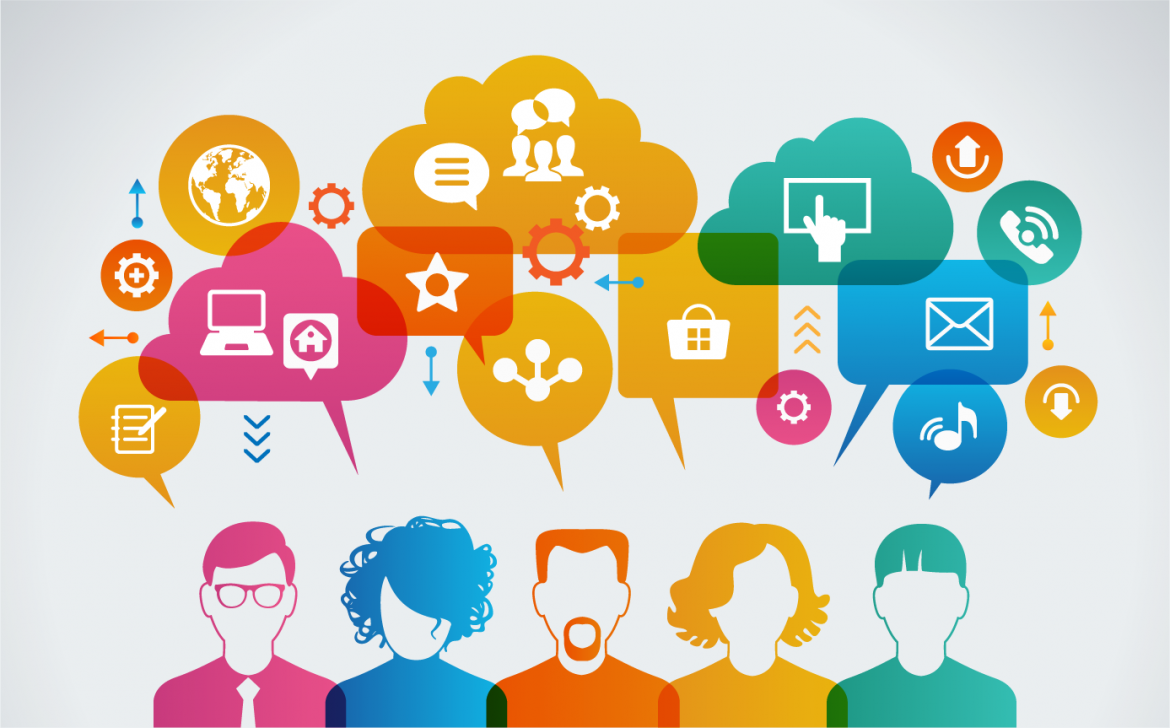 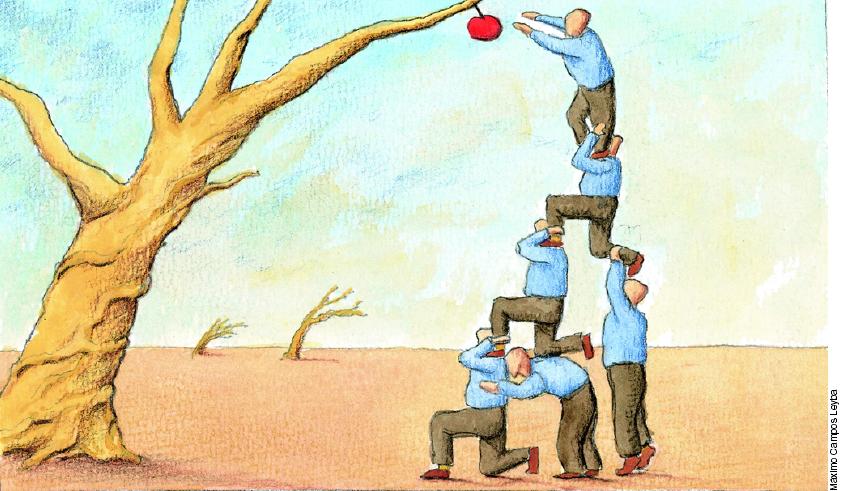 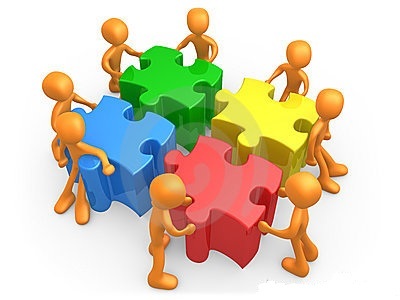 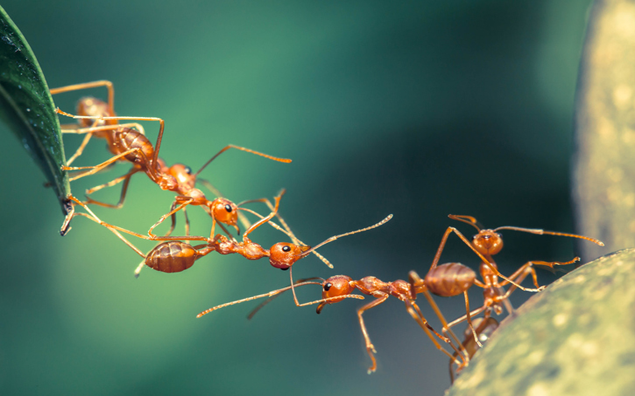 O que isso significa?
Based on Hyter & Salas-Provence, 2019
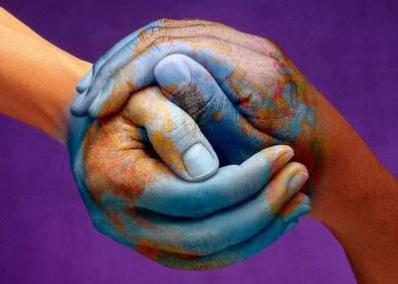 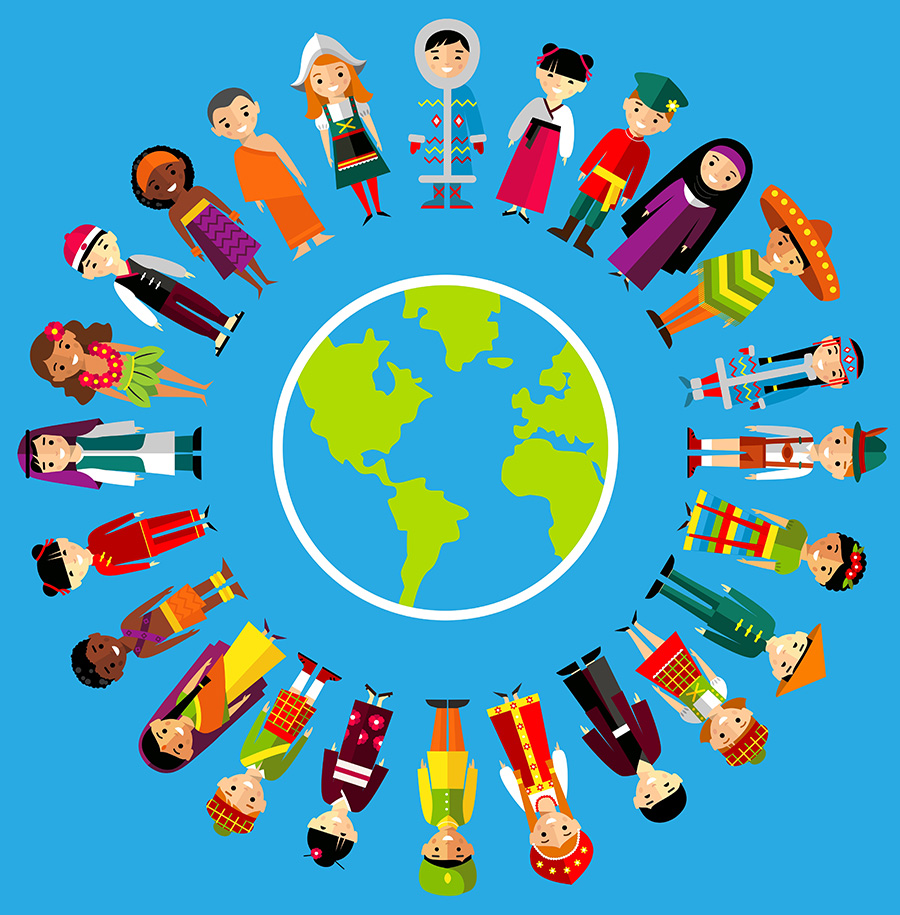 Deve ser mais fácil encontrar  soluçoes juntos
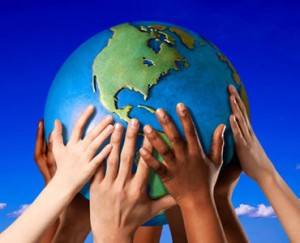 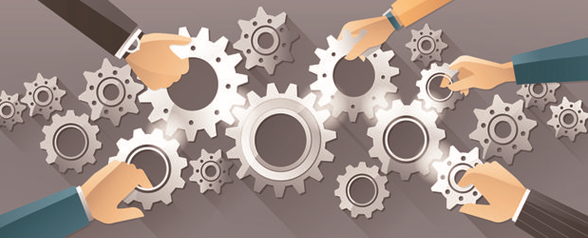 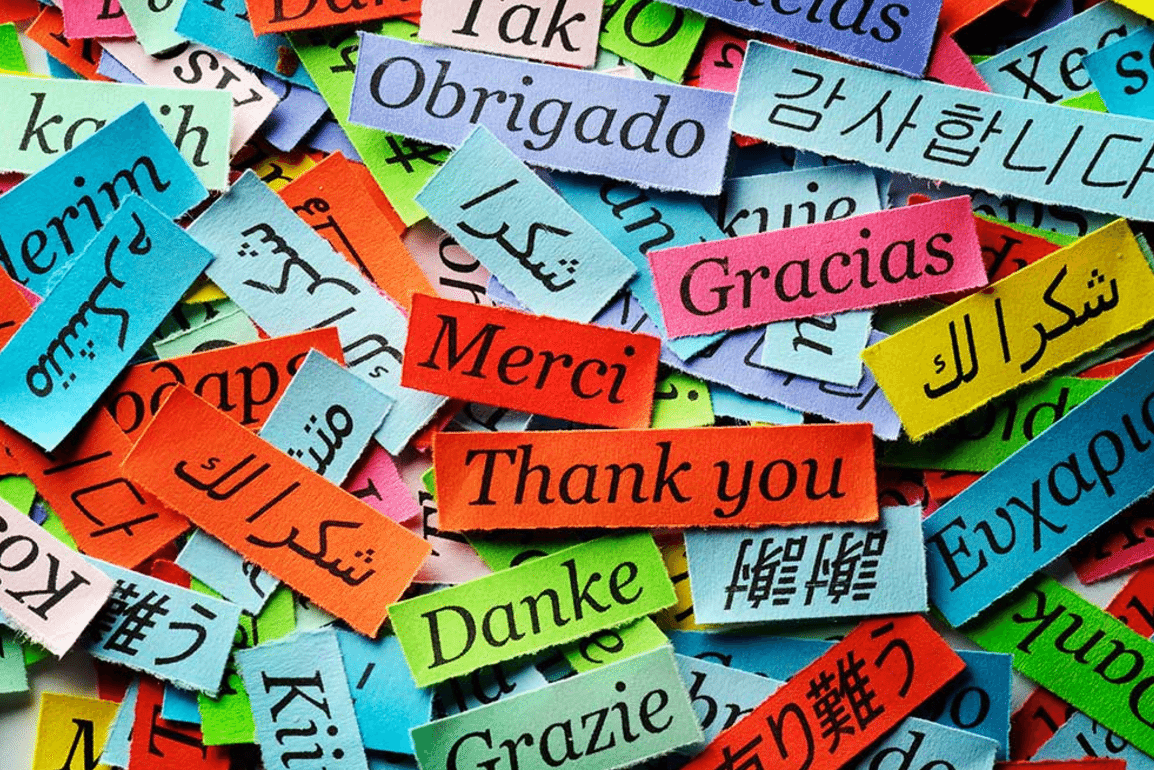